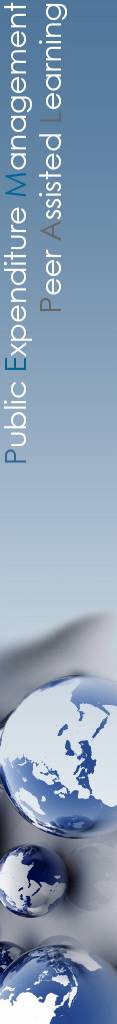 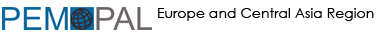 Общественное участие в бюджетной политике и бюджетном процессе: совершенствование «продуктов знаний» для стран PEMPAL
Бюджетное  сообщество (БС) PEMPAL 
Рабочая группа по бюджетной грамотности и прозрачности бюджета
видеоконференция
22 мая 2019 г.
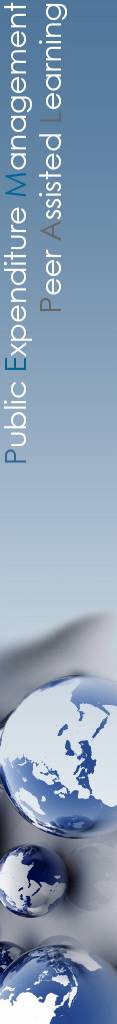 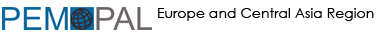 Цель и задачи видеоконференции
Цель

Продолжение и углубление дискуссии об участии общественности в бюджетной политике на национальном государственном уровне, состоявшейся в ходе пленарного заседания БС в марте 2019 года.

Задачи

Обсуждение завершения доработки справочного продукта знаний об участии общественности в бюджетном процессе на национальном уровне с помощью профессионального консультанта (необходима интеграция в текст опыта стран ПЕМПАЛ).
Формулирование извлеченных уроков и их практическое применение в рамках деятельности РГБГ.
Определение целей следующего продукта знаний, посвященного участию общественности в бюджетной политике, разработка которого запланирована РГБГ.
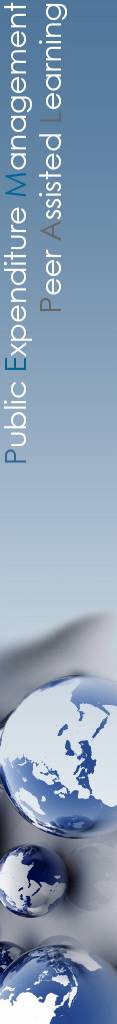 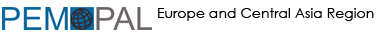 Этапы финальной доработки основного «продукта знаний» РГБГ по вопросам участия общественности
Интеграция последних материалов и знаний, которые появились в ходе таких ключевых заседаний, как в Кашкайше и Ташкенте 

Интеграция примеров стран ПЕМПАЛ, полученных в ходе опроса 2017-18 годов, а также в ходе презентаций на эту тему на мероприятиях ПЕМПАЛ (Хорватия, Грузия, Киргизская Республика, Румыния, Узбекистан и другие)

Обновление и дополнение текста продукта знаний информацией из последних презентаций ГИФТ с лучшими примерами из международного опыта (Новой Зеландии, например)

Дополнение примеров стран актуальной информаций из базы данных МБП по Индексу участия общественности (методология 2017 года)


Только после интеграции всех имеющихся в распоряжении РГБГ материалов об опыте стран ПЕМПАЛ продукт знаний можно считать завершенным.
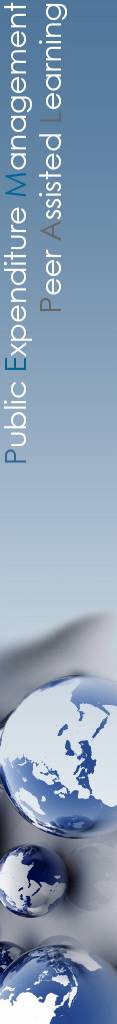 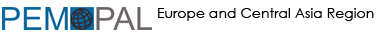 Источники информации для финальной доработки продукта знаний
Материалы последних выступлений международных организаций     (на 2-х пленарных заседания БС в Вене и Ташкенте, а также обучающем визите в Кашкайш и семинаре ГИФТ в Загребе)

Презентация Х.Масуд по итогам опроса стран ПЕМПАЛ (пленарное заседание БС в Вене) 
дополнение к ней: презентации участников стран ПЕМПАЛ по теме участия общественности за последние 2 года

База данных Международного бюджетного партнерства по индексу участия общественности: http://survey.internationalbudget.org/#profile/AL

Презентация М. Петри «Участие граждан в бюджетной политике на национальном уровне: примеры отдельных стран», Ташкент, 18 марта 2019 г. [далее – слайды 5-12]
Зачем напрямую привлекать общественность
Мировой финансовый кризис: публикации информации недостаточно для обеспечения подотчетности
Для получения информации и мнений граждан, делового сообщества и экспертов.
Для улучшения процедуры разработки и реализации политики в области налогообложения и государственных расходов.
Для повышения эффективности и результативности отраслевых министров.
Для повышения легитимности, доверия к государству и готовности платить налоги. 
Участие общественности – ключевое условие достижения Целей устойчивого развития: 1-сокращение бедности, 5-гендерное равенство, 10-сокращение неравенства, 16-достижение мира, справедливости и создание основанных на широком участии учреждений
Доступные государственные данные: большие данные, открытые данные и информационные технологии
Источник:
презентация М. Петри «Участие граждан в бюджетной политике на национальном уровне: примеры отдельных стран» ,Ташкент, 18 марта 2019 г.
5
Механизмы участия в бюджетной политике
Источник:
презентация М. Петри «Участие граждан в бюджетной политике на национальном уровне: примеры отдельных стран» ,Ташкент, 18 марта 2019 г.
6
Казначейство Новой Зеландии:
механизмы привлечения общественности
Источник:
презентация М. Петри «Участие граждан в бюджетной политике на национальном уровне: примеры отдельных стран» ,Ташкент, 18 марта 2019 г.
7
Используемые Казначейством НЗ механизмы привлечения общественности: 
итоговые наблюдения
Широкий набор механизмов: одноразовые/институциональные; одноэтапные/многоэтапные; неформальные/требования, закреплённые в законе; с привлечением экспертов и широкой общественности.
Охват макро-бюджетных, налоговых вопросов, расходов, инвестиций, охватывающих более одного бюджетного цикла.
Роль Казначейства в отличие от роли правительства.
Немногочисленные централизованные инструкции для сотрудников, опора на опытных сотрудников и культуру обсуждения в рамках всего Казначейства, обмен опытом.
Нередко поводятся в сжатые сроки, но иногда затягиваются в силу политических факторов.
Проводятся с участием известных представителей негосударственного сектора с использованием механизмов взаимодействия.
Адресные меры и механизмы для привлечение представителей коренного народа маори.
Отсрочки (иногда продолжительные) публикации предложений и обобщений поданных предложений.
Большая часть работы проводится сотрудниками Казначейства в рамках базовых бюджетных ассигнований, иногда привлекаются сторонние организации.
Ясные процедуры в части конфиденциальности информации; потенциальных конфликтов интересов и пр.
Источник:
презентация М. Петри «Участие граждан в бюджетной политике на национальном уровне: примеры отдельных стран» ,Ташкент, 18 марта 2019 г.
8
3.A Предварительные бюджетные консультации
ЮАР: идеи для министра. Широкой общественности предлагается вносить предложения для включения в бюджет следующего года через интернет-страницу Казначейства или лично. В год вносится более 500 предложений. Сотрудники отдела связей с общественностью Казначейства проверяют их, формируют короткий список из 10 предложений и направляют руководству Казначейства. Министр рассматривает предложения, которые в наибольшей степени соответствуют приоритетам правительства, и упоминает их в Бюджетном послании.

Канада: с 1990-х гг. Министерство финансов проводит предварительные бюджетные консультации с общественностью для сбора информации o приоритетах бюджета на следующий год.
Используются социальные сети (Google Hangouts, Facebook), специальные интернет-страниц. 
Цель, охват и процедура описаны в пресс-релизе накануне проведения консультаций.
Источник:
презентация М. Петри «Участие граждан в бюджетной политике на национальном уровне: примеры отдельных стран» ,Ташкент, 18 марта 2019 г.
9
4.B ЮАР: ежегодный семинар по вопросам бюджета с ОГО
Казначейство согласует программу с отраслевыми экспертами и ОГО.
Программы становятся более подробными, вопросы заранее согласуются для более адресного охвата участников.
Казначейство финансирует (в рамках базовых ассигнований) аренду помещения (если мероприятие проводится не в государственном учреждении), организацию питания, командировочные расходы сотрудников и представителей ОГО, печать документов. 
Ранее Казначейству требовалось 6 месяцев для организации мероприятия, сейчас сроки сократились в среднем до 3 месяцев.
Появились новые ОГО, позволившие вновь проводить плодотворные консультации. Например, IMALI YETHU, - коалиция гражданского общества – была создана в целях прямого взаимодействия с Казначейском для разработки бюджетного портала он-лайн, www.vulekamali.gov.za. 
Результаты: улучшилось понимание роли Казначейства и компромиссов, необходимых в процессе бюджетирования; новые формы взаимодействия между Казначейством и ОГО. 
Можно использовать больше инструментов ИКТ; больше социального аудита; предложения от ОГО с учетом опыта.
Источник:
презентация М. Петри «Участие граждан в бюджетной политике на национальном уровне: примеры отдельных стран» ,Ташкент, 18 марта 2019 г.
10
5. Прямое вовлечение общественности Минфином:
основные рычаги и инструменты
В общем или бюджетном законодательстве установлено требование проводить консультации 
Годовой бюджетный цикл:	
Двухэтапный бюджетный процесс, консультации по макрофинансовой политике
Письмо для внесения бюджетных предложений
Эффективный учет новых расходных инициатив
Анализ важных налогов или расходов
Выбор консультаций с участием экспертов, под руководством ОГО или широкой общественности или их сочетание
Возможности использования новых инструментов ИКТ (для проведения консультаций и мониторинга со стороны граждан)
БОР: КПЭ, оценивающие участие и удовлетворенность граждан
Работа с министрами финансов-реформаторами
Взаимодействие с отраслевыми министерствами-реформаторами
Источник:
презентация М. Петри «Участие граждан в бюджетной политике на национальном уровне: примеры отдельных стран» ,Ташкент, 18 марта 2019 г.
11
5. Прямое вовлечение общественности Минфином: 
некоторые вопросы для обсуждения
Какие конкретные примеры механизмов вовлечения общественности в странах наиболее актуальны для Вашей страны и почему?
Какова, с Вашей точки зрения, наиболее адекватная роль Минфина в Вашей стране в отличие от роли правительства, законодательного органа, отраслевых министерств?
Каков потенциал Минфина в Вашей стране по вовлечению общественности?
Каковы условия деятельности ОГО в Вашей стране? Например, количество и роль ОГО; наличие «зонтичных» национальных ОГО, уровни полномочий, характер взаимоотношений между государством и гражданским обществом.
Какие Вы видите основные препятствия для более широкого вовлечения общественности и привлечения новых участников?
Каковы, с Вашей точки зрения, ключевые требования для внедрения новых конкретных механизмов привлечения общественности в Вашей стране?
Какую роль мог бы сыграть GIFT для поддержки ваших усилий?
Источник:
презентация М. Петри «Участие граждан в бюджетной политике на национальном уровне: примеры отдельных стран» ,Ташкент, 18 марта 2019 г.
12
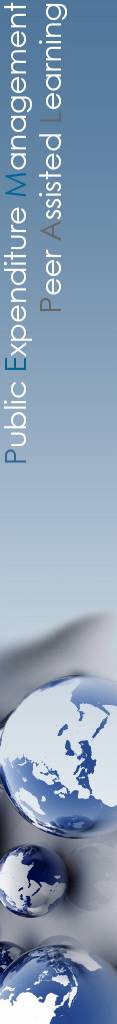 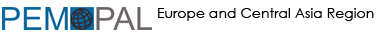 Разработка следующих «продуктов знаний» РГБГ по вопросам участия общественности. Развилка
Участие общественности в бюджетной политике и бюджетном процессе в международной практике чаще всего внедряется на основе двух подходов: 
«сверху» - на национальном уровне, 
и «снизу» – на уровне муниципальных бюджетов - партисипаторное (инициативное) бюджетирование
Участникам РГБГ предстоит определиться, по какому пути пойти на данном этапе:
Продолжить углубленное исследование инструментов привлечения общественности на национальном уровне
Сместить акцент работы РГБГ на партисипаторные практики муниципального уровня (инициативное бюджетирование)
В зависимости от выбора стран-участниц РГБГ следующий продукт знаний будет посвящен либо инструментам вовлечения общественности на национальном уровне, либо партисипаторному (инициативному) бюджетированию.
На следующем мероприятии РГБГ можно будет обсуждать структуру нового продукта знаний.
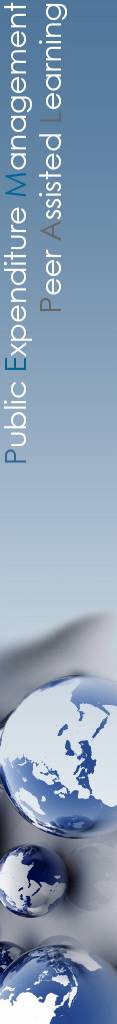 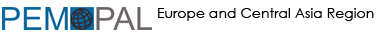 Обсуждение мероприятий по развитию деятельности РГБГ
Возможно Рабочей группе нужно привлечь профессионального консультанта с просьбой выработать рекомендации по тематическому и организационному развитию дальнейшей деятельности на среднесрочный период?
Консультации также могут касаться методологии Международного бюджетного партнерства и ГИФТ по оценке открытости и участия общественности, тк РГБГ ставит одной из  своих задач рост индексов МБП в этой сфере.
Поиск возможных путей взаимодействия внутри ПЕМПАЛ с другими сообществами или РГ по программно-целевому бюджетированию.
Другие предложения от участников заседания РГБГ
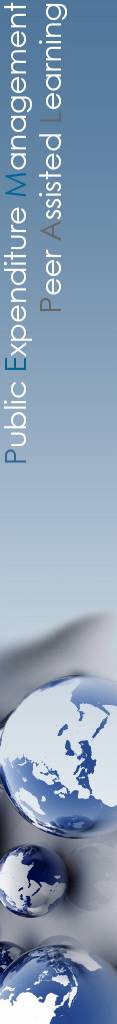 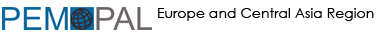 Спасибо за внимание!

Анна Беленчук, Руководитель рабочей группы PEMPAL по бюджетной прозрачности и грамотности 
Anna.Belenchuk@minfin.ru
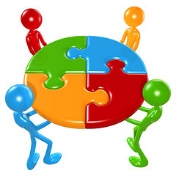